Modelo Cultural y Plan Maestro de Cambio
MARGARITA VALLE LEÓN
8
abril de 2013
Plan MaestroPermite a la empresa pasar de la cultura actual a una nueva cultura
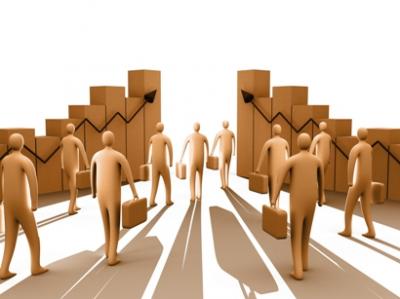 Elementos culturales
Clientes
Servicios
Productos
Sistemas
Personal de contacto
Mandos medios
Dirección
?
Cultura actual
Como estamos hoy
Nueva cultura
Como queremos estar a futuro
PLAN MAESTRO DE CAMBIO
UNIMEX CAMPUS VERACRUZ
24/03/2013
2
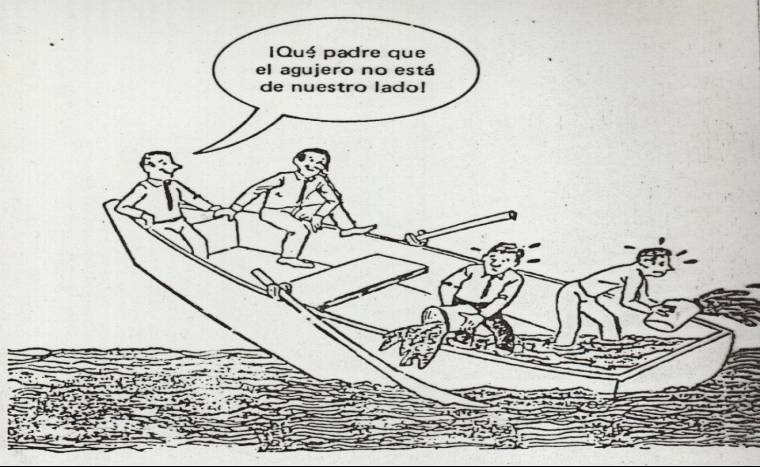 ¿Estás así hoy en tu empresa?
UNIMEX CAMPUS VERACRUZ
24/03/2013
3
Éxito en la cultura de calidad de servicio
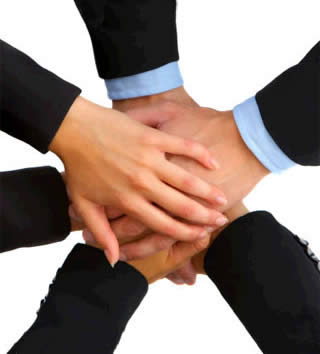 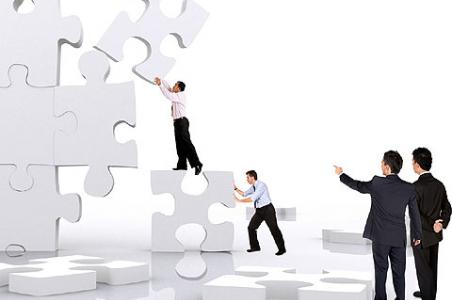 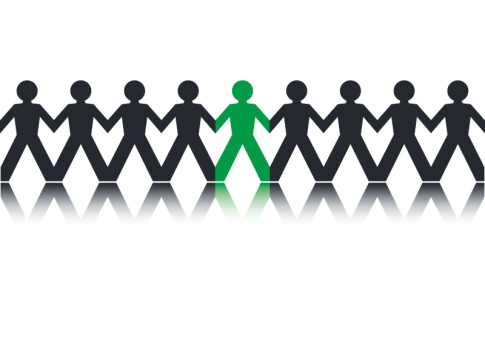 Crear su propio traje a la medida
Apoyo dirección
Involucrar y culturizar a todo el personal
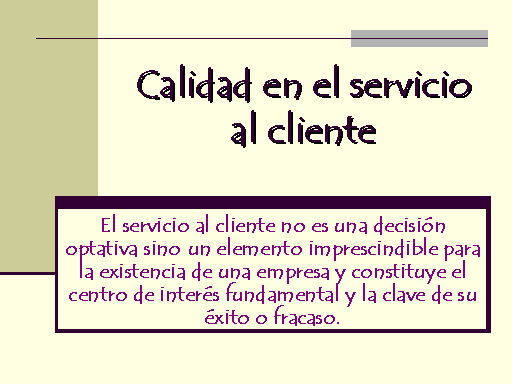 Medir y mejorar
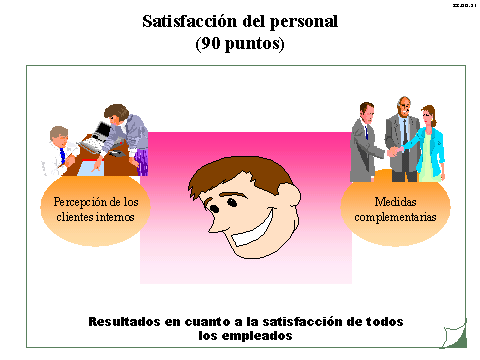 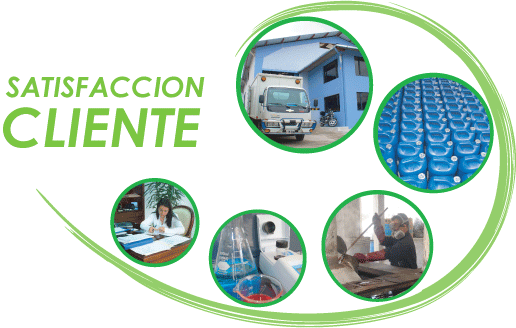 Primer paso para calidad total
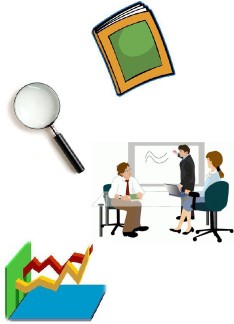 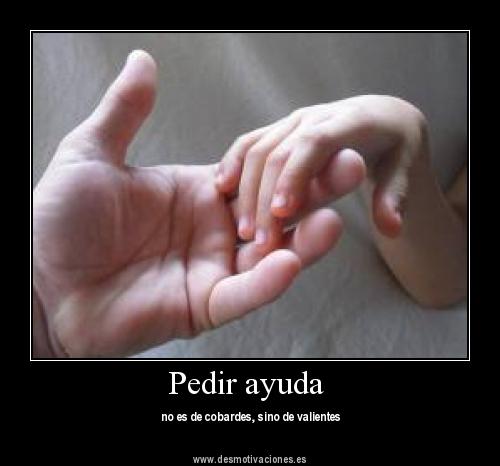 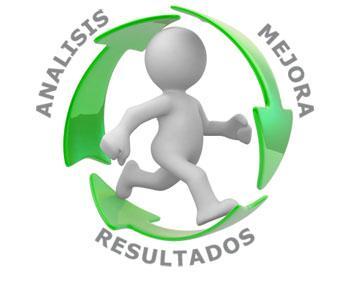 Proyecto a largo plazo.
Resultados a corto plazo
Pedir ayuda a los que tienen experiencia
Premiar el buen comportamiento
UNIMEX CAMPUS VERACRUZ
24/03/2013
4
No desfallecer
TÉCNICAS BÁSICAS DE CAMBIO
UNIMEX CAMPUS VERACRUZ
24/03/2013
5
TÉCNICAS BÁSICAS DE CAMBIO
UNIMEX CAMPUS VERACRUZ
24/03/2013
6
Hoja de trabajopara el plan maestro de cambio
Factor crítico______________________   Fecha____________________
¿Cuál es la cultura actual?
¿Cuál es la nueva cultura de servicios?
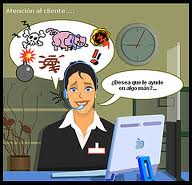 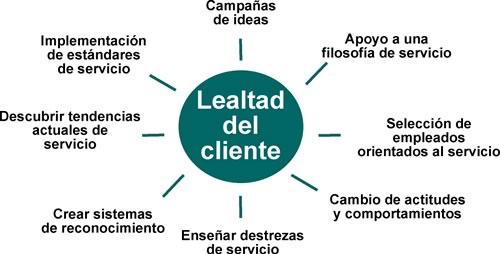 UNIMEX CAMPUS VERACRUZ
24/03/2013
7